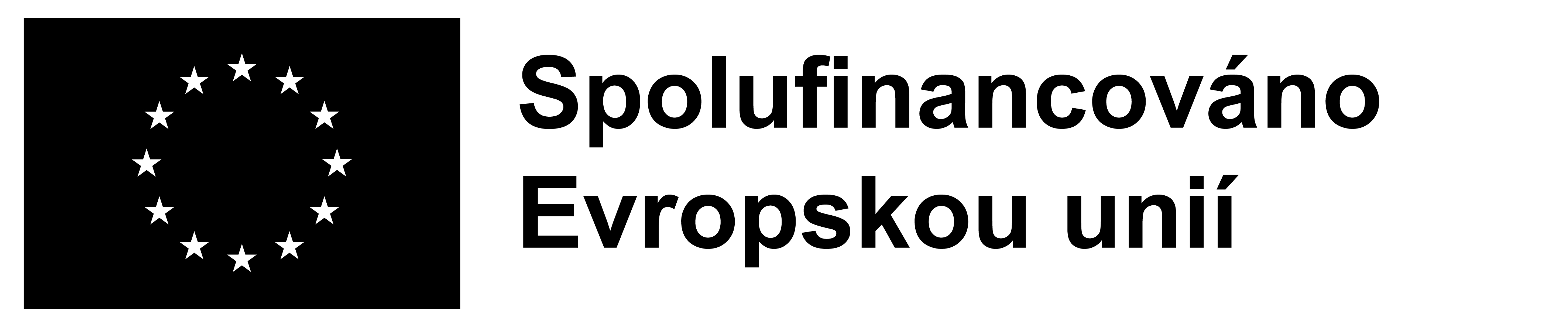 Kulatý stůl, PrahaVerze na webPrezentace vznikla v rámci projektu programu Erasmus+ KA220-SCH – Partnerská spolupráce na školním vzdělávacím projektu „Rozvoj systému podpory pro začínající učitele“ (Podpora učitelů), projekt č. 2021-1-LV01-KA220-SCH-000024284.
Mgr. David Navrátil, DiS. ​​
15.1.2024
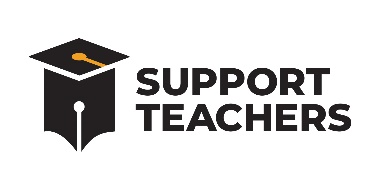 Postavení začínajících učitelů z pohledu uvádějících učitelů
Hlediska: 
Osobní hledisko
Osobnostní hledisko
Čeho chceme dosáhnout? 
Jaký má být uvádějící učitel? 
S čím se uvádějící učitel střetává? 
Jak z toho ven?
8/05/20XX
Conference Presentation
2
Jaký se tedy snažím jako uvádějící učitel být? Co chci udělat?
Být k novému kolegovi přátelský  
Nebát se říct, že si se začínajícím učitelem nesedím
Být mu parťák, ale získat si respekt
Naučit ho poslouchat a diskutovat, ne jen přejímat
Naučit se spolu mluvit, najít si společnou řeč
Najít si čas si popovídat
Umět přiznat chybu 
Umět si říct o radu a názor i novému kolegovi
Conference Presentation
3
Jaké si stanovuji cíle?
Najít a využít jakýkoliv potenciál 
Udělat z něj učitele, který si bude umět kdykoliv poradit a bude umět přemýšlet a dobře se rozhodovat, a který bude tím, kvůli komu děti rády chodí do školy
​
8/05/20XX
Conference Presentation
4
S čím se často potýkám?
Generační odstup
Navodit přátelskou atmosféru, když spolu mluvíme
Nejsme kamarádi se vsemi, nemusí nám tedy sednout ani nový začínající kolega. Jak se přes to přenést? 
Náklonnost a shovívavost
Trpělivost
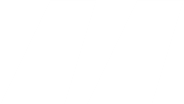 8/05/20XX
Conference Presentation
5
Opora institutu uvádějícího učitele
Spoléhání se na „Oni to ti starší a zkušení nějak zvládnou, vždyť jsou zkušení“ ​
​
Hypothesis
8/05/20XX
Conference Presentation
6
Jak přichází začínající do školy? Co by měli mát za sebou?
Kroužky
Mimoškolní činnost
Aby jejich setkání se žáky nebylo první kontakt po mnoha letech
zaměřují se příliš na odborné hledisko, málo praxe, málo didaktiky, málo zkušeností s kroužky a volnočasovými aktivitami
8/05/20XX
Conference Presentation
7
Podpora vedení školy
Vedení 
Zná osobnosti učitelů, musí přiřadit vhodné osobnosti k sobě, nebát se výměny a připravit na tuto možnost uvádějícího učitele předem
8/05/20XX
Conference Presentation
8
Na co naráží uvádějící učitel?
Nemá sepsaný přehled toho, co vlastně má předat. Je zkušený, ví co má dělat, když se dostane do určité situace, tak má jasno v tom, co udělat. Chybí mu systém a systematičnost
Chybí mu návod na to, co má vlastně dělat, co vše je potřeba předat, říct, udělat. 
Bere činnost školy jako samozřejmost, spousta informací je mu jasných a nepředpokládá, že je musí sdělit, protože „to je přece jasné a samozřejmé“ 
Má sám hodně práce, bývá velmi vytížený. Ve škole je třídním učitelem, má ještě další funkce a povinnosti, často rodinu a vlastní děti, často další práci. Snaží se udržovat samostudiem, popř. jinou formou vzdělávání. A k tomu dostane na starost jednoho z výše uvedených typů začínajících učitelů, na kterého potřebuje další čas a cítí za něj odpovědnost
8/05/20XX
9
Conference Presentation
Na co naráží uvádějící učitel?
Velmi často je mu slíbeno finanční ohodnocení, které někdy není takové jaké bylo dohodnuto, je navíc jednorázové, v odměnách, kam se schová vše, takže ani nepozná, že je to vlastně navíc, a „oholené“ o třetinu, protože je to součást výplaty
Chybí mu často nadhled, sebereflexe
Chybí mu podpora kolegů, kteří myslí, že je to přeci jen jeho úkol nebo naopak odmítá podporu kolegů, kteří by oběma rádi pomohli.  
Sám se dostává do situací, které nezná 
Začínající kolega ho bere jako svého učitele a ne jako parťáka, často se „stydí zeptat“
8/05/20XX
10
Conference Presentation
Uvádějící učitel (popř. mentor) by měl být plně začleněn do systému.Co to znamená?
Fixní odměna součástí platového výměru Kurzy mentoringu (jakoukoliv formou) Vzdělávat a připravovat uvádějící učitele Dát jim materiální podporu, systém a řádNestarat se o uvádějící učitele formou projektů, které skončí a vyústí do prázdna.
8/05/20XX
Conference Presentation
11
Ověřoval jsem, super reakce začínajících, uvádějících i vedení, chtějí víc, chtějí to pro všechny, i v papírové podobě. 
Více takových projektů! 
​
Příručka​
8/05/20XX
Conference Presentation
12
Je to prostě o lidech a musí se to potkat. Pak to bude fungovat. 
​
Děkuji za pozornost 
8/05/20XX
Conference Presentation
13
Prezentace vznikla v rámci projektu programu Erasmus+ KA220-SCH – Partnerská spolupráce na školním vzdělávacím projektu „Rozvoj systému podpory pro začínající učitele“ (Podpora učitelů), projekt č. 2021-1-LV01-KA220-SCH-0




Financováno Evropskou unií. Názory vyjádřené jsou názory autora a neodráží nutně oficiální stanovisko Evropské unie či Evropské výkonné agentury pro vzdělávání a kulturu (EACEA).  Evropská unie ani EACEA za vyjádřené názory nenese odpovědnost.
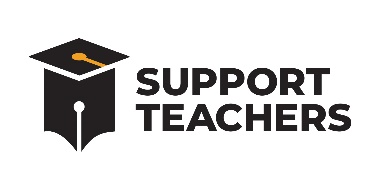 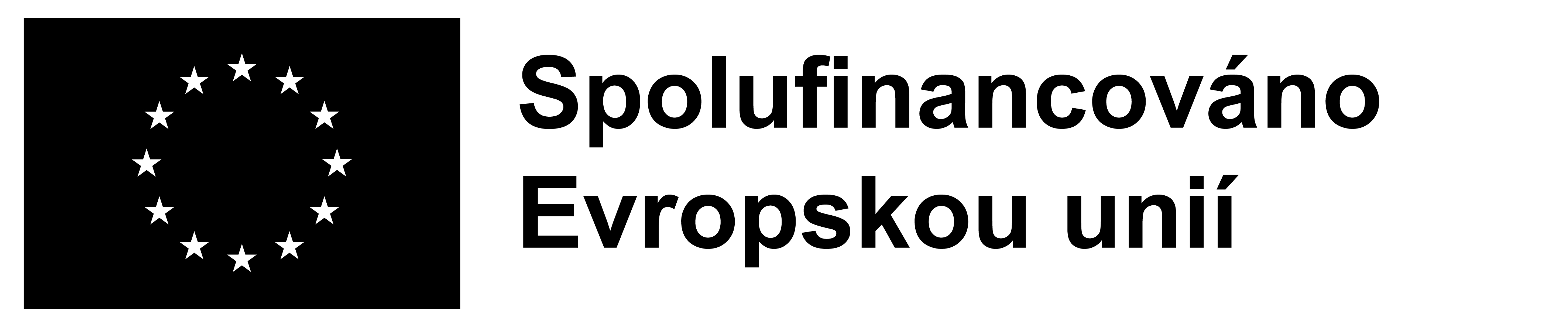 8/05/20XX
Conference Presentation
14